COMMERCE –III ( MF)
Dr. Sumita Shankar
COMPONENTS OF PLANNING
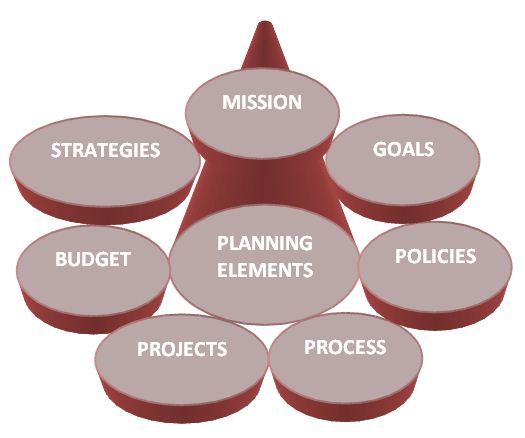 COMPONENTS OF PLANNING
Standing plans
Single use plans
These plans are made for handling non-recurring problems. Single-use plans are also referred to as ‘specific plans’ since these are meant to solve a particular problem. These plans are formulated to handle non-repetitive and unique problem. These plans cannot be used again and again;
Standing plans are plans designed to be used again and again. Examples include policies, procedures, and regulations.
STANDING PLANS1. MISSION 2. OBJECTIVE3. POLICIES4. PROCEDURES 5. RULES6. STRATEGIES 7. FORECASTING
STANDING PLANS1. MISSION
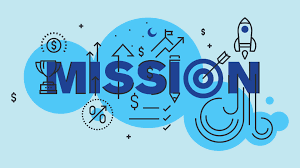 STANDING PLANS2. OBJECTIVES / GOALS
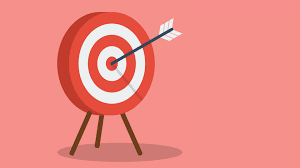 STANDING PLANS3. POLICIES
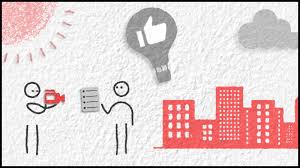 STANDING PLANS4. PROCEDURES
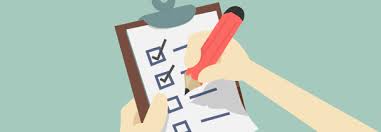 STANDING PLANS5. RULES
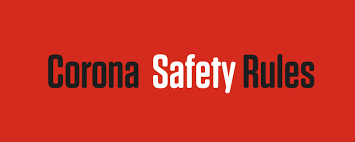 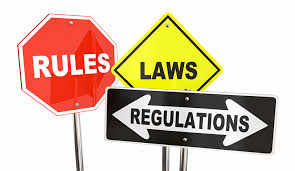 STANDING PLANS6. STRATEGIES
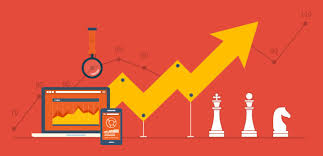 STANDING PLANS7. FORECASTING
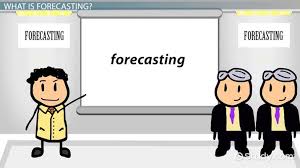 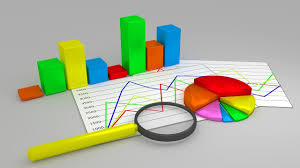 SINGLE USE PLANS 1. PROGRAMMES 2. PROJECTS 3. BUDGETS 4. SCHEDULES  5. STANDARDS
SINGLE USE PLANS 1. PROGRAMMES
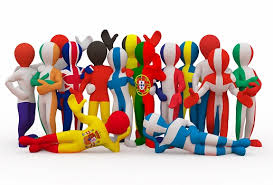 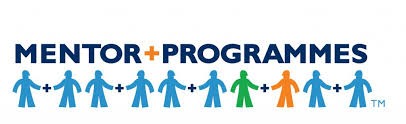 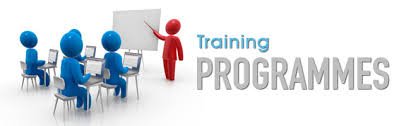 SINGLE USE PLANS 2. PROJECTS
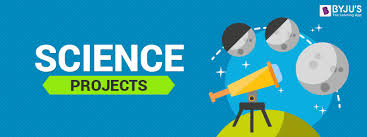 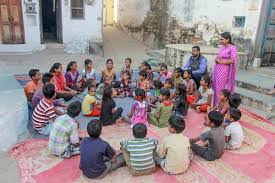 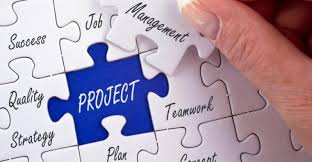 SINGLE USE PLANS 3. BUDGETS
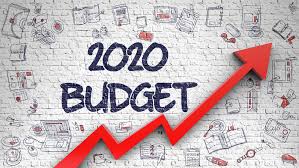 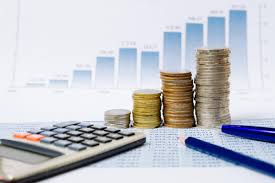 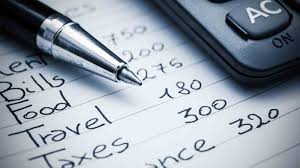 SINGLE USE PLANS 4.  SCHEDULES
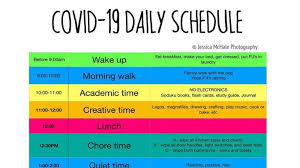 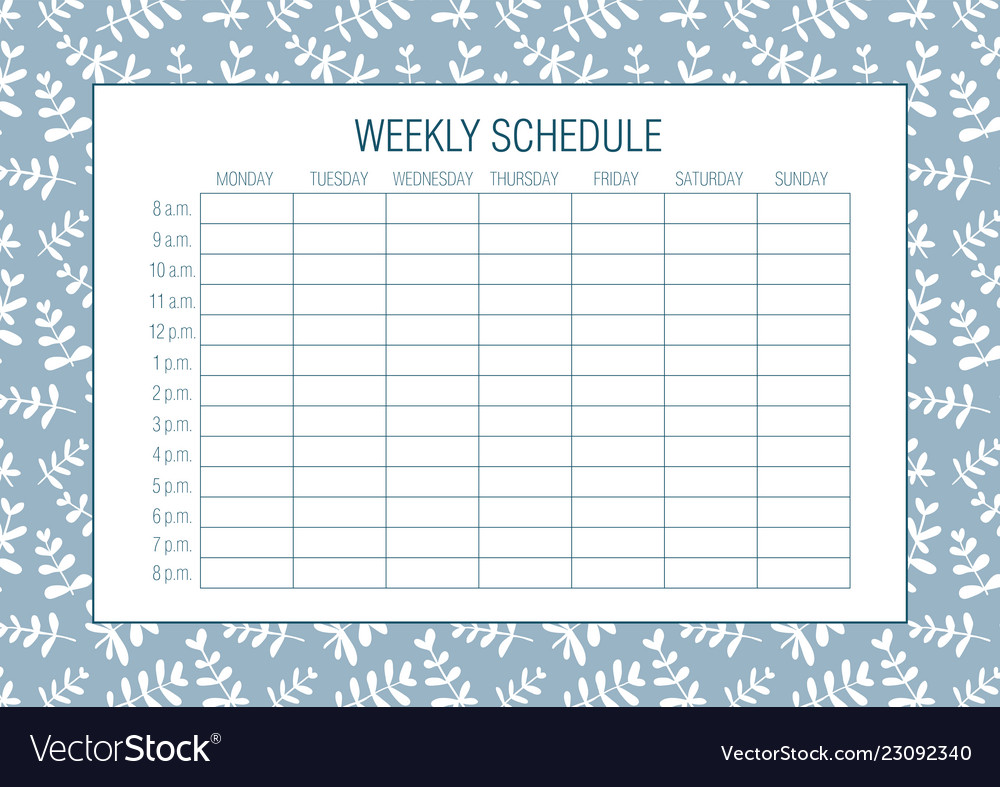 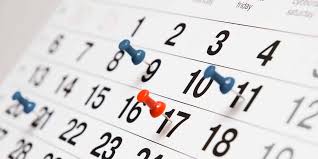 SINGLE USE PLANS 5.  STANDARDS
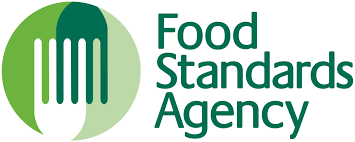 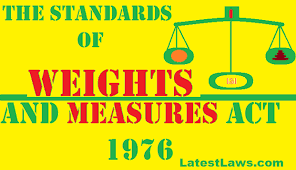 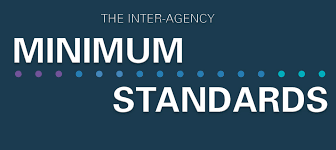 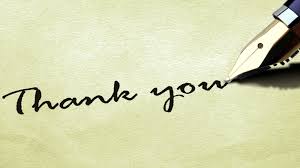